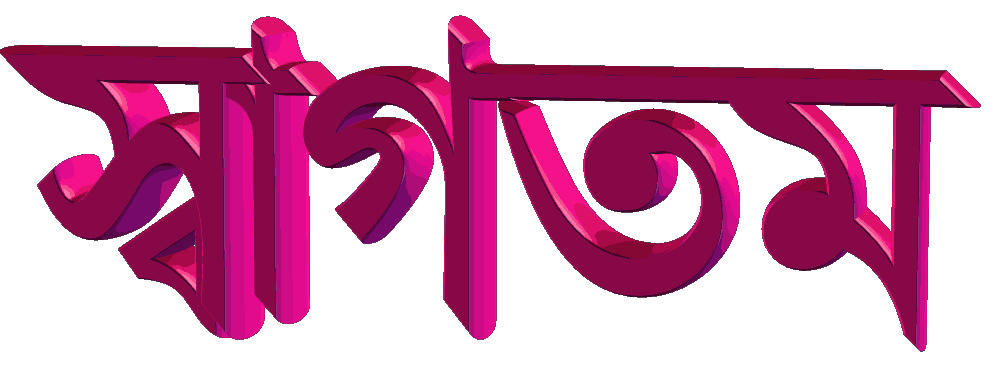 মোঃ শাহাদাৎ হোসেন মাসুদ
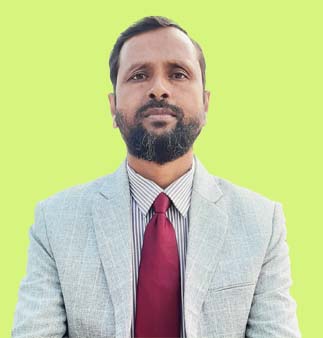 প্রভাষক, ভূগোল বিভাগ।
বালাতৈড় সিদ্দিক হোসেন কলেজ।
নিয়ামতপুর, নওগাঁ।
01718789156
raihan.mr61@gmail.com
পাঠ পরিচিতি
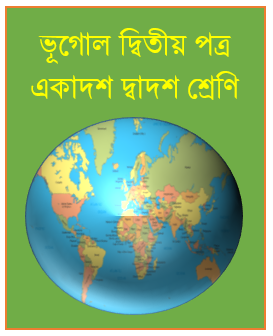 দ্বাদশ শ্রেণি
ভূগোল দ্বিতীয় পত্র
অধ্যায়- দ্বিতীয়
নিচের ছবি দেখে আজকের আলোচনার বিষয় কী হতে পারে তা বলতে পার কী?
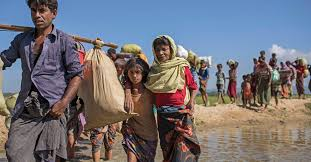 হ্যাঁ ঠিক বলেছ আজকের আলোচনার বিষয়ঃ অভিগমন
শিখন ফল
আজকের পাঠ শেষে শিক্ষার্থীরা যা যা ……….
অভিগমন কি তা বলতে পারবে। 
অভিগমনের কারণ ব্যাখ্যা করতে পারবে।
অভিগমন বা Migration

স্হান পরির্বতন তৎসহ আবাসস্হল পরির্বতনকে অভিগমন বলা হয়।
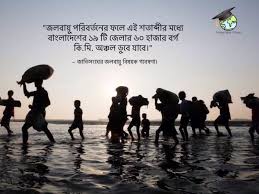 একক কাজ
অভিগমন বলতে কি বুঝ?
অভিগমনের কারণ:

অর্থনৈতিক কারণ
সামাজিক কারণ
জীবনযাত্রার মান উন্নয়ন
ভূমি ও খাদ্যের সীমাবদ্ধতা
শিল্পের উন্নতি
পরিবহন ব্যবস্হার উন্নতি
জনসংখ্যা বৃদ্ধির দরুণ
সাংস্কৃতিক কারণ
ধর্মীয় কারণ
অভিগমনের কারনঃ
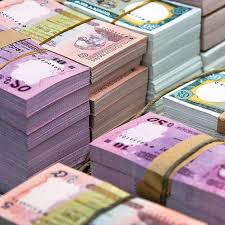 1) অর্থনৈতিক কারনঃ
অভিগমনের কারনঃ
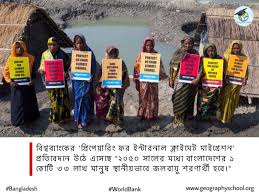 ২) সামাজিক কারণ
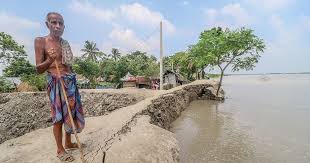 অভিগমনের কারনঃ
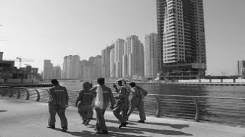 ৩)জীবনযাত্রার মান উন্নয়ন
অভিগমনের কারনঃ
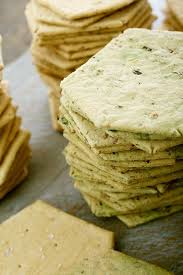 ৪) ভূমি ও খাদ্যের সীমাবদ্ধতা
অভিগমনের কারনঃ
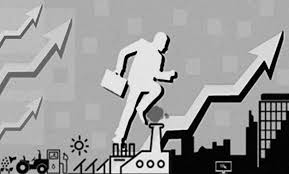 5) শিল্পের উন্নতি
অভিগমনের কারনঃ
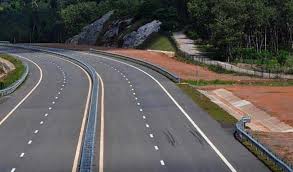 6) পরিবহন ব্যবস্হার উন্নতি
অভিগমনের কারনঃ
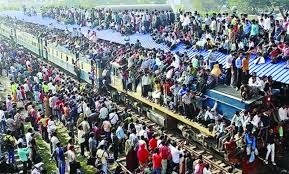 7) জনসংখ্যা বৃদ্ধির দরুণ
অভিগমনের কারনঃ
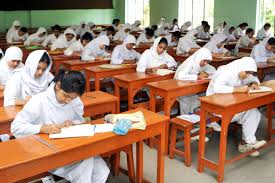 8) সাংস্কৃতিক কারণ
অভিগমনের কারনঃ
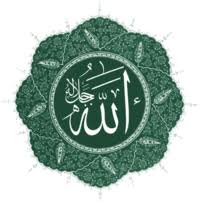 9) ধর্মীয় কারণ
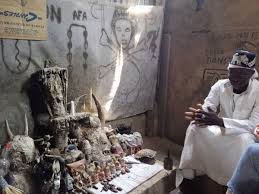 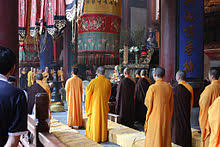 দলীয় কাজ
যেকোনো ২ টি কারণ সংক্ষেপে খাতায় লিখ।
বাড়ীর কাজ
তোমাদের নিজ নিজ এলাকায় কোন কোন কারনে অভিগমন ঘটেছে তার বিস্তারিত লিখে আনবে।
সবাইকে ধন্যবাদ